Ficiologia  Y estructura del sistema digestivo
estructura del sistema digestivo
Es un proceso el cual empieza  en la boca se trituraban los alimentos para un mas fácil digestión, faringe cual sirve para el sistema digestivo y respiratorio, esófago trasporta los alimentos al estómago , son disueltos para luego ser trasportados al intestino delgado donde son absorbido lo que le falta al cuerpo humano, en el intestino grueso para luego ser  desechado.
https://www.cancer.gov/espanol/publicaciones/diccionarios/diccionario-cancer/def/tubo-digestivo
fisiologia del sistema digestivo
La fisiología de la boca y del estomago
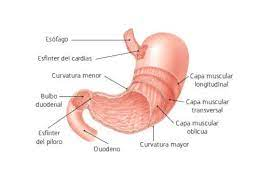 Sabias que la comida tiene faces la 
Primera es comida 
Segunda bolo alimentico
Tercera es el quilu es cuando sale del estomago
Cuarta quilo
https://encryptedtbn0.gstatic.com/images?q=tbn:ANd9GcS6_5pWxBFHfewxXClkxKCSwXawTgOAaIISEg&usqp=CAU
Fisiología del intestino delgado
Sabias que quilu se transforma en quilo 
al salir del intestino delgado
https://www.google.com.pe/imgres?imgurl=https%3A%2F%2Fcontent.healthwise.net%2Fresources
Linkografía
https://www.cancer.gov/espanol/publicaciones/diccionarios/diccionario-cancer/def/tubo-digestivo
https://core.ac.uk/download/pdf/230316929.pdf
https://www.docsity.com/es/fisiologia-del-sistema-digestivo-parte-i/5603604/
https://es.slideshare.net/FREDDYALEXANDERFERNA/fisiologa-del-sistema-digestivo-251152307